CLASSIFICATION OF ECHINODERMATA
Dr.M.DEIVANAYAKI
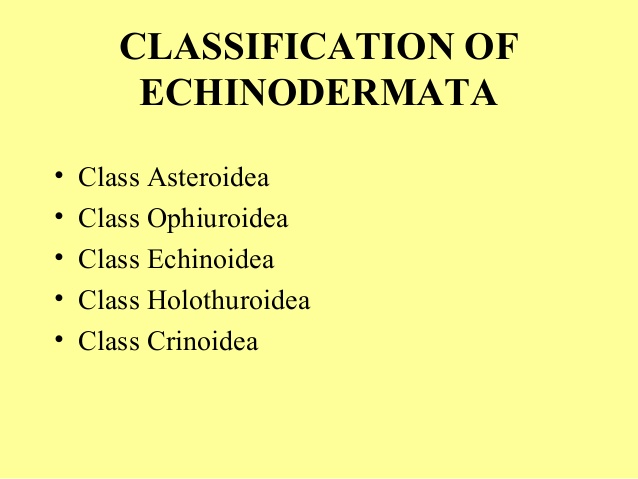 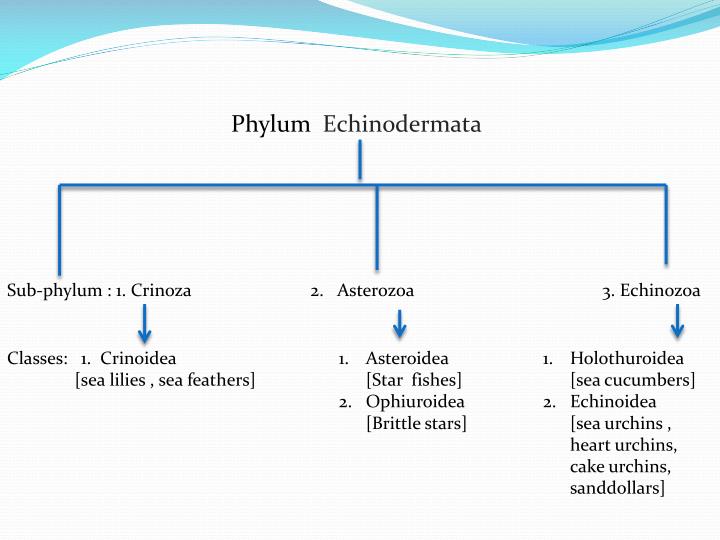 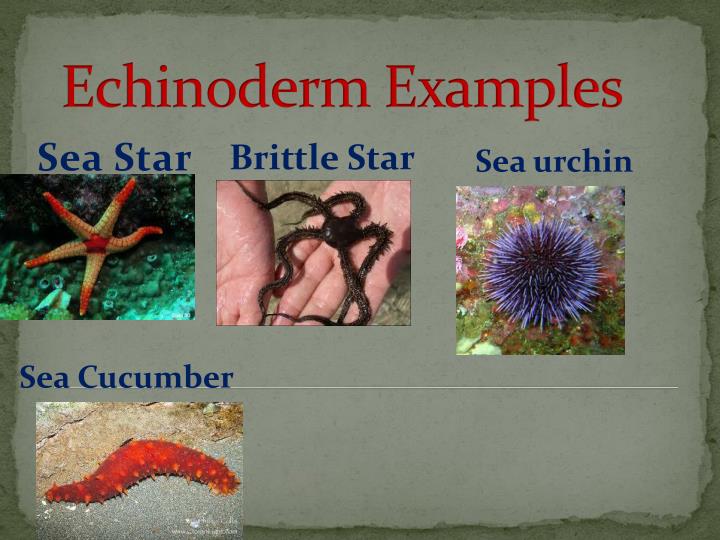 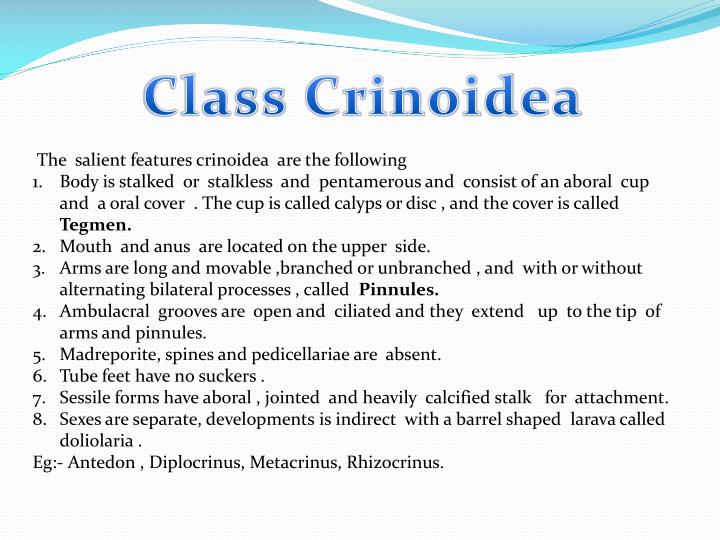 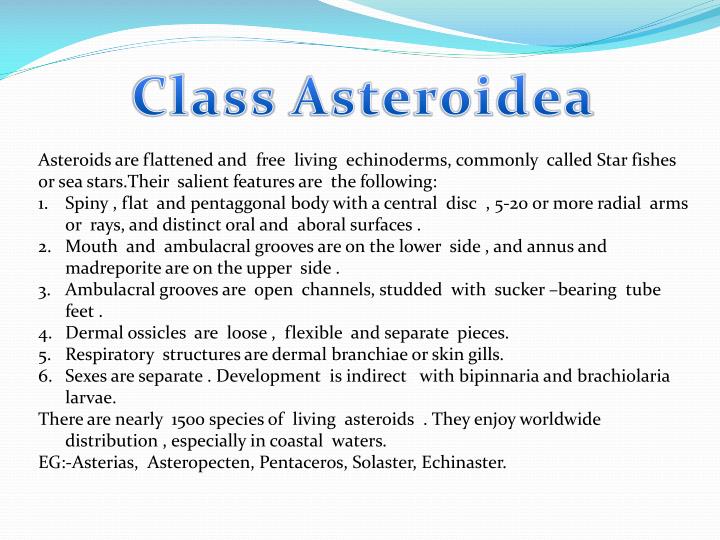 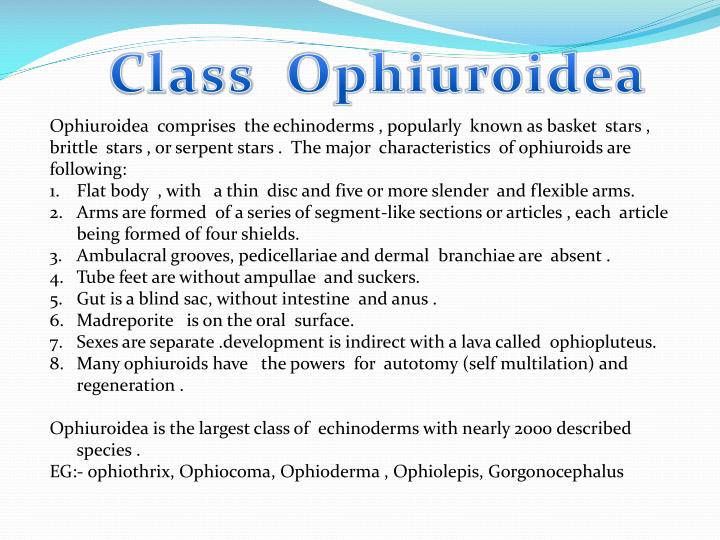 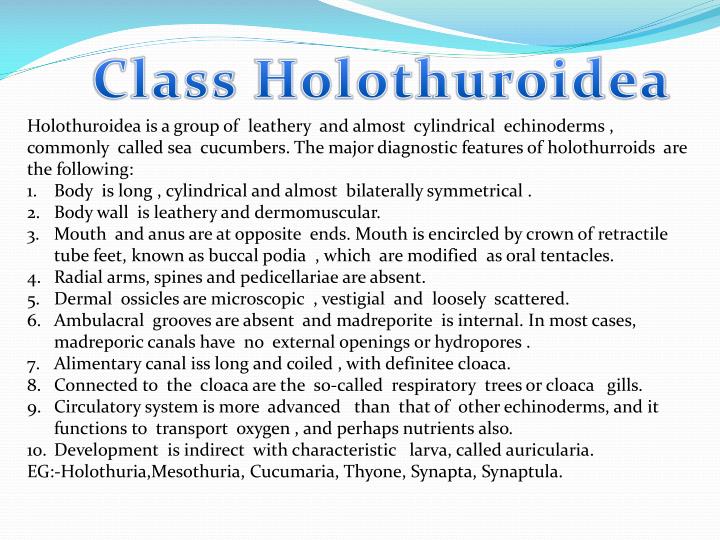 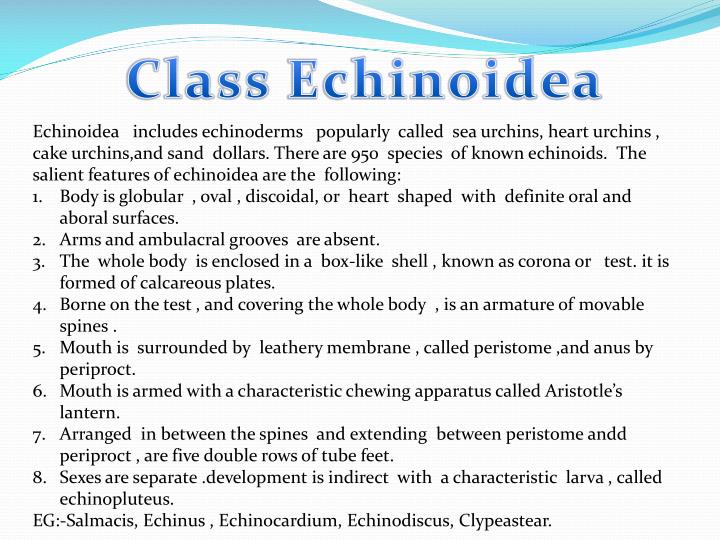